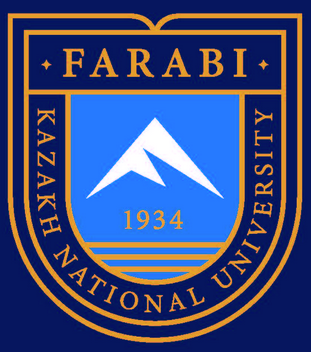 AL-FARABI KAZAKH NATIONAL UNIVERSITY
Department of political science and political technologies
Political conflict studies
Abzhapparova A.A.
Senior lecturer
Political conflict studies
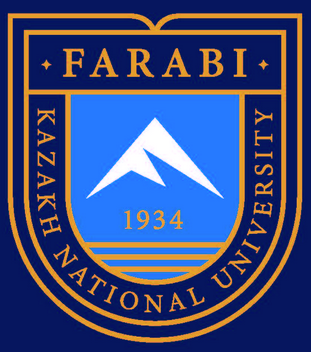 Lecture 3
Modern theories of conflicts.
Lecture plan:
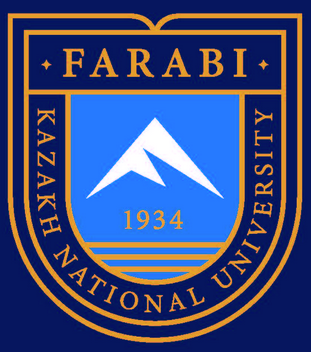 Historical concepts of political conflicts.
Modern concepts of conflict
Foreign political theories of conflict
Historical concepts of 
political conflicts
Historical concepts of political conflicts
The keen interest in social and political tension and conflict is caused by an objective need associated with the activities of social and political movements that are critical of existing relations in society, are determined to carry out reforms and are aimed at attracting the largest possible number of people and social groups to support them.
Historical concepts of political conflicts
The first attempts at rational understanding of social conflicts belong to the ancient Greek philosophers - Heraclitus (530-470 BC), Epicurus (341 - 270 BC) and others. 
The contradictions in the existing world were interpreted in a unique way in accordance with the precepts of the Gospel by the Christian thinker E. Rotterdam (1469-1536) and the philosopher F. Bacon (1561 - 1626).
Historical concepts of political conflicts
Later, in the conditions of the New Time, the problems of confrontations in society were studied by J.-J. Rousseau (1712-1778), I. Kant (1724-1804), T. Hobbes (1588-1679). 
The contribution to these ideas of the English economist, priest T. Malthus (1766-1834) was specific. 
A special contribution to the understanding of the struggle (in the broad sense of the word) was made by C. Darwin (1809-1881) and his followers.
K. Marx's theory
Hegel's doctrine of contradictions and the struggle of opposites was of great importance for the study of conflicts. This doctrine formed the basis of K. Marx's theory of the causes of political conflicts. According to Marx's theory, political disagreements are caused by socio-economic structures. 
Society is divided into unequal classes, this inequality gives rise to deep antagonism; in turn, antagonism is the basis of political struggle. Political struggle is a class struggle. In Marx's time, his theory was a fairly accurate description of the main tendencies of political conflict. The great political battles of the 19th - early 20th centuries were mainly class ones in the Marxist understanding of the term "class". Other factors - racial, religious, national - were only a disguise for class interests and were of secondary importance, Marxists believed.
In modern conditions, this theory cannot adequately reflect all the causes of political conflicts, because:
Marxism exaggerates the importance of class conflict in the formation of political differences; 
Marxism gives too narrow a definition of class (through the relationship to the means of production); 
Class, as a social group, as Marx understood it, simply does not exist today.
In the second half of the 20th century, the views on conflict of M. Duverger (France), L. Coser (USA), R. Dahrendorf (Germany) and K. Boulding (USA) became most famous. 
Maurice Duverger built his theory on the unity of conflict and integration. 
In his opinion, in any society there is both conflict and integration, and the evolution of integration will never remove all social conflicts. 
Lewis Coser believes that inequality and psychological dissatisfaction of its members are always inherent in society. This leads to tension, which results in conflict.
Ralf Dahrendorf substantiated the "conflict model of society". According to this theory, conflict is omnipresent, permeates all spheres of society, and changes in society occur under the influence of conflicts. Structural changes in society occur due to the inequality of people's social positions in relation to power, which causes friction, antagonisms, and conflicts. 
Kenneth Boulding believes that conflict is inseparable from social life. The desire to fight with one's own kind, to escalate violence, is in human nature. That is, the essence of conflict lies in stereotypical human reactions. In this regard, Boulding believes that conflict can be overcome and resolved by manipulating the values, drives, and reactions of individuals, without resorting to radical changes in the existing social order.
Modern concepts 
of conflict
Modern concepts of conflict represent the third stage in the development of scientific ideas about the essence and nature of this social phenomenon.
Modern concepts of conflict
At the first stage (from the middle of the 19th century), in contrast to the idea that the conflict of various interests (mainly class interests) is the basis of the heuristic principle of explaining history (K. Marx), ideas were expressed that conflict is the basic concept of sociology, inseparable from all social life (M. Weber). According to the German philosopher and sociologist G. Simmel (1858–1918), it has both positive and negative consequences.
Modern concepts of conflict
During this period, many ideas about various aspects of political tension and class struggle, about forms of social confrontation were expressed in the works of V. Pareto, G. Mosca, J. Sorel and F. Oppenheimer. A. Bentley paid special attention to the political component of the conflict, considering it possible to study the term "pressure" in the process of interaction of forces participating in political life. Speaking about the main ideas expressed in the theories of social development of this period, it is appropriate to highlight those of them that have the quality of universality and retain their relevance for modern concepts of conflict.
Modern concepts of conflict
Firstly, it is a firm belief that conflict is a normal social phenomenon. Biological, psychological, social and other factors are inherent in the nature of man and society, which inevitably give rise to numerous and varied conflict situations.
Secondly, conflicts under control perform a number of positive functions in the process of social development. They ensure the general progressive movement of social life, contribute to the preservation of the unity of social formations, the establishment of generally significant norms and social values.
Thirdly, the connection and dependence between the conflict state of social development and the type of social structure that gives rise to this state are realized, i.e. the state and structure of the conflict are determined.
Modern concepts of conflict
Fourthly, the thesis is defended that the opposition between the ruling minority and the governed majority is an inevitable and eternal phenomenon, causing all sorts of friction, collisions, contradictions.
Fifthly, the connections and dependencies between changes in the economic, social, political, spiritual aspects of society's life and the conflict situations that arise as a result of these changes are realized, i.e. the state of functional conflict is determined.
Sixthly, in the process of social development, a state of dynamic equilibrium is determined, when the divergent interests of various social groups are mutually balanced with the help of emerging and resolved conflicts.
Modern concepts of conflict
The second stage (mid-20th century) is characterized by the predominance of the structural-functional school. In accordance with the functional model of society, studies of the causes of disorganization of social life were initiated. 
The leading representative of this direction, T. Parsons, an American sociologist-theorist, studied conflict phenomena from the standpoint of the integration process with the aim of achieving social consensus. From this standpoint, conflict is interpreted by him as a social anomaly, a kind of disease that must be overcome. 
T. Parsons formulated the "functional prerequisites" for the stability of society, the provision of which allows the social system to be preserved within the framework of established norms and value orientations, and to avoid social conflicts and upheavals.
Such prerequisites include:
- satisfaction of the basic biological and psychological needs of a significant portion of the members of a given society; 
- effective activity of "social control" bodies, orienting individuals toward compliance with the norms prevailing in a given society; 
- coincidence of individual motivations with social attitudes, in connection with which individuals perform the functions and tasks prescribed to them by society.
Modern concepts of conflict
A viewpoint on the nature of social conflict close to Parsons' position was defended by representatives of the "human relations" school. And for them, the natural state of society, to which industrially developed countries should strive, is a state of harmony and social consensus. A prominent representative of this school, E. Mayo (1880-1949), argued that it is necessary to promote the establishment of "peace in industry", which he proclaims to be "the main problem of our time".
Modern concepts of conflict
Conflict, in his opinion, is a dangerous "social disease" that should be avoided in every possible way, striving for "social equilibrium" and "a state of cooperation" as true signs of "public health". In his recommendations to industrial leaders, E. Mayo insisted on replacing individual rewards with group (collective) ones, and economic rewards with socio-psychological ones (favorable moral climate, increased job satisfaction, democratic management style). As new means of increasing labor productivity, he proposed "parity management", "humanization of labor", "group decisions", "education of employees", etc.
The 1950s and 1960s were marked by the emergence of new interpretations of the conflict. The most famous of these were the concepts of L. Coser, R. Dahrendorf and K. Boulding.
Modern concepts of conflict
In 1956, American researcher L. Coser in his book "Functions of Social Conflict" claimed that there are no social groups without conflict relations and that conflicts have a positive significance for the functioning of social systems and their change. 
If structural functionalism saw social conflicts as a certain social anomaly or a sign of "disorder" of society, then Coser sought to substantiate their positive role in ensuring public order and the stability of a certain social system. 
The stability of the entire society, in his opinion, depends on the number of conflict relations existing in it and the type of connections between them. The more different conflicts intersect in society, the more complex its division into groups is, the more difficult it is to divide members of society into two camps. 
This means that the more conflicts independent of each other, the better for the unity of society.
Modern concepts of conflict
Coser classifies different types of conflicts according to the degree of their normative regulation. 
At one end of the model we can place fully institutionalized conflicts (like a duel), while at the opposite end we find absolute conflicts, the goal of which is mutual settlement of the dispute. 
In conflicts of the first type, the possibility of reaching an agreement between the parties is reduced to a minimum, the struggle ends only in the event of the complete destruction of one or both opponents.
Modern concepts of conflict
A significant contribution to the development of the concept of conflict was made by the German sociologist R. Dahrendorf, an active supporter and propagandist of the concept of "post-capitalist" and "industrial society", who published a work in Germany in 1965 entitled "Class Structure and Class Conflict". 
His concept of the "conflict model of society" was based on an "anti-utopian" image of the world - a world of power, conflict and dynamics. If Coser seemed to be completing the equilibrium theory of society to the recognition of the positive role of conflicts in strengthening social unity, then Dahrendorf considered conflict to be a permanent state of the social organism. 
"Not the presence, but the absence of conflict," Dahrendorf asserted, "is something surprising and abnormal. Reason for suspicion arises when a society or organization is discovered in which no manifestations of conflict are visible." For him, disintegration and conflict are always present in every society. «
All social life is a conflict because it is changeable. There is no permanence in human societies because there is nothing stable in them. Therefore, it is precisely in conflict that the creative core of all communities and the possibility of freedom are found, as well as the challenge to rational mastery and control of social problems."
Modern concepts of conflict
In his other book, "Social Conflict in Modernity," Dahrendorf places the structural hypothesis at the center of his analysis of social conflict, which is that the field of conflict now coincides with the problem of the right of each citizen to access to goods and attempts to alienate this right. 
After the reasons for "vertical" rivalry are exhausted, the resources of class struggle are eliminated, a new pattern of conflict appears around the very status of the citizen, which from a preliminary condition and driving force of the "old" class conflict (for the right to possess material and spiritual goods) becomes a "new" weapon of political attack. 
A change in the relationship between the equal right to possess goods and the unequal opportunity to access them occurs.
Critics of this point of view believe that, therefore, social conflict in Dahrendorf does not coincide with the internal dynamics of the social sphere, but is revealed through the phenomena of "exclusion", "separation", "marginalization".
The illusion that capitalism guarantees well-being for everyone is collapsing, and the geographical distance between "us" and "them" is becoming less and less encouraging. The minority has a tendency to absorb all the wealth of the world. In these conditions, the demands of the majority about the priority problem of possessing at least some goods and benefits, about the need for "help in the midst of abundance", are becoming louder (though not always clearly).
The dynamics of social conflict have turned out to be, to a certain extent, inverted: now it has become important not so much to "overtake others", as "not to be left behind", "not to be thrown to the periphery". It is no coincidence that "almost" violent (and sometimes truly violent) conflicts occur between those who are "included" in this race and those who are "excluded".
Modern concepts of conflict
K. Boulding, an American sociologist and economist, in his work "Conflict and Defense: A General Theory" (1963) noted that "all conflicts have common elements and common patterns of development, and it is the study of these common elements that can present the phenomenon of conflict in any of its specific manifestations." This position carries the main methodological burden both in the "general theory of conflict" and in its political interpretation.
Modern concepts of conflict
The focus on positive research of conflict was further strengthened in the 1970s, when the crisis events of the previous decade cast doubt on the idea of ​​an equilibrium state of society. 
The American sociologist, the most prominent representative of the so-called alternative sociology A. Gouldner (1920-1980), subjected the idea of ​​a conflict-free state of social development to particularly harsh criticism at that time. 
From his point of view, the main task of sociology is to clarify the causes of the conflict state of society and to find ways to overcome crisis situations in social development. He saw the deep foundations of the crisis of Western society in the depersonalization of man, in the destruction of a holistic view of the world, in the contradictory relationship between knowledge and power.
Criticizing existing sociological approaches, including the Marxist one, for their ideological nature, Gouldner tried to free himself from ideology with the help of his "critical-reflexive" concept. In the social structure of modern Western society, he distinguished three classes: the old bourgeoisie, or the money class, the proletariat, and the emerging new class of intellectuals. 
Particular attention to this class constitutes the main content of his concept. The possession of cultural capital and the culture of critical discourse (a certain specific speech community) make the new class the only hope for social progress. Gouldner divided the new class into two social groups: scientific-technical and humanitarian. It was on the intellectuals that he placed his hopes for the future of social development.
Modern concepts of conflict
As for the third stage – modern studies of conflict, in Western countries two main trends are most clearly evident. The first is connected with the activities of institutes that study mainly conflicts themselves and is widespread in Western Europe (France, Holland, Italy, Spain), the second – with the activities of peace research institutes that have received wide recognition in the USA. 
In principle, the goals of these institutes are similar, but they are achieved with the help of different methodological approaches. 
In some studies, considerations about the ways to achieve victory prevail (followers of G. Butul believe that his statement is more in line with the scientific spirit: "If you want peace, study war"), which contradicts the maxim of Roman law "Si vis pacem, para pacem" ("If you want peace, prepare peace"). 
Specialists from peace research institutes attach primary importance to the problems of peace and harmony. As an example, we can cite the book by R. Fisher and W. Ury "The Path to Agreement, or Negotiations without Defeat", published in 1990.
The theory of new institutionalism thus means reconsidering the traditional concept of "conflict of actors" by emphasizing how the participants in a conflict orient their actions relative to one another, taking into account the circumstances surrounding them. Conflicting actors take into account the presence of multiple actors, interpret the intentions of the latter, model their own actions, and seek to persuade others to act in concert with them.
The rules of interaction accepted by the participants in the conflict define the limits of the possible, allow them to clarify their interests, determine what others are doing, and develop their own strategy. 
They act within the so-called field, which means a game that depends on the culture of the participants, their ability to use social and political technologies, "read" the intentions of their opponents, and be able to convince allies of the need for assistance. 
In short, participation in such a game requires "social talent" (II. Fligstein), i.e. the ability of active participants to achieve complicity, assistance, sometimes manipulating the desire of others to satisfy their own interests. 
"Socially gifted" people are people endowed with the ability to understand the members of their group, their interests and aspirations, as well as what representatives of other groups think about a particular matter.
When groups see prospects, new fields open up. A crisis of fields means that stable rules of interaction have not been established and groups are threatened with liquidation. 
Actors endowed with social talent will build their actions in order to stabilize the position of their group and its relations with other groups. In this case, active, socially gifted participants, including those called politicians, can offer their ideas and concepts and come up with "new" institutions. 
They are able to form political coalitions based on fairly narrow group interests of other participants in order to create new institutions.
If the field is established, then the same politicians use the dual nature of interaction either to reproduce their privileged position or, if they are "challengers", to fight the dominant groups.
If skillful "strategists" occupy positions of power in dominant groups, their energy will be directed toward active participation in the game. "Socially gifted" participants build their actions in such a way as to maintain or improve the position of their group.
Fields may experience crises due to external factors, including the influence of other fields. Crises may occur as a result of deliberate or accidental actions by political forces or the intrusion of outside groups into the field. 
In such circumstances, dominant groups seek to strengthen their position in order to maintain the status quo. 
Peripheral groups may side with the "challengers" or enter into a coalition with the dominant group in order to restructure the field. The social fluidity of the situation allows for the possibility of deals and new agreements. 
These are likely to be initiated by representatives of peripheral groups or "challengers", since neither is committed to the existing order.
Foreign political 
theories of conflict